Palazzo Marino
IV Giornata di formazione politica
Sabato 19 marzo 2016
LA SCOMMESSA (PERSA) DI RENZI
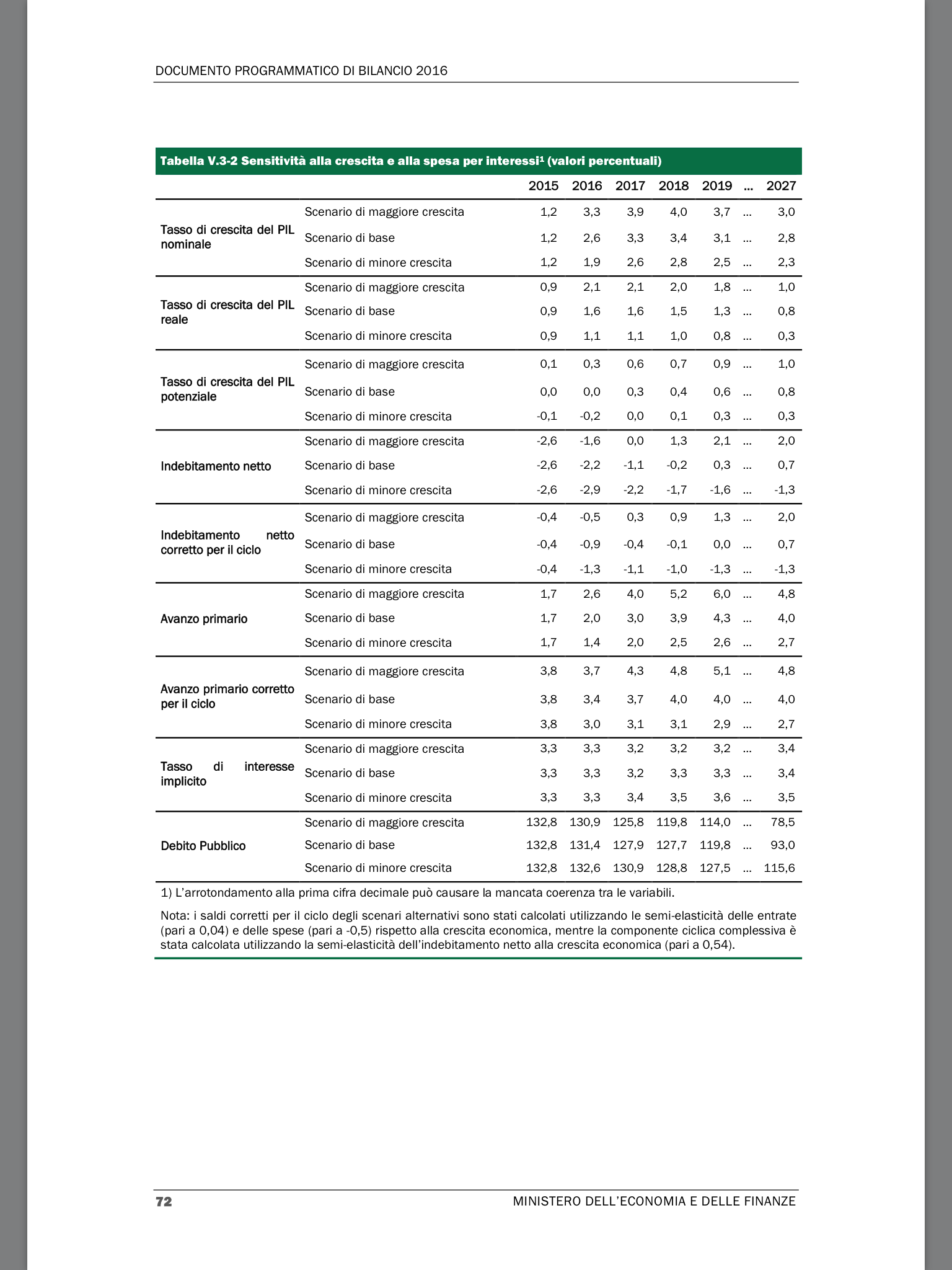 LA SCOMMESSA (PERSA) DI RENZI
Stimolo domanda interna e occupazione

Segnali negativi
Crollo assunzioni tempo indeterminato con riduzione bonus
Diminuzione esportazioni extra UE
Deflazione
Domanda interna debole

Houston: abbiamo un problema!!!
BILANCIO DELLO STATO
SPESA AGGREDIBILE E SPESA PRENOTATA
Spesa Aggredibile
Quanto si può tagliare la spesa aggredibile?? Il 10% (4,5 mld), il 20% (9mld)???

Esageriamo! Tagliamo 10 mld!!


Spesa prenotata

Quota già prenotata ed esigenze già note:
Copertura integrale Spending Review 2016: 15 mld
Eliminazione clausola di salvaguardia: 20 mld
Rientro obiettivo riduzione deficit: min 5 mld - max 15 mld
Varie ricorrenti (es. missioni internazionali, migranti, catastrofi naturali): 10 mld

Houston: abbiamo un problema!!!
CHE FARE CREARE LAVORO?
Investimenti e innovazione
Politiche attive per il lavoro
Km zero
Credito

… Costi standard
INVESTIMENTI: FARLI
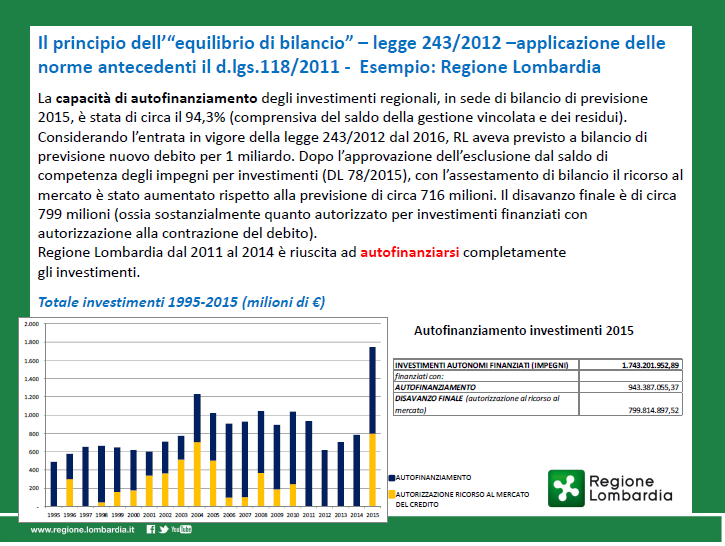 INVESTIMENTI: INNOVAZIONE
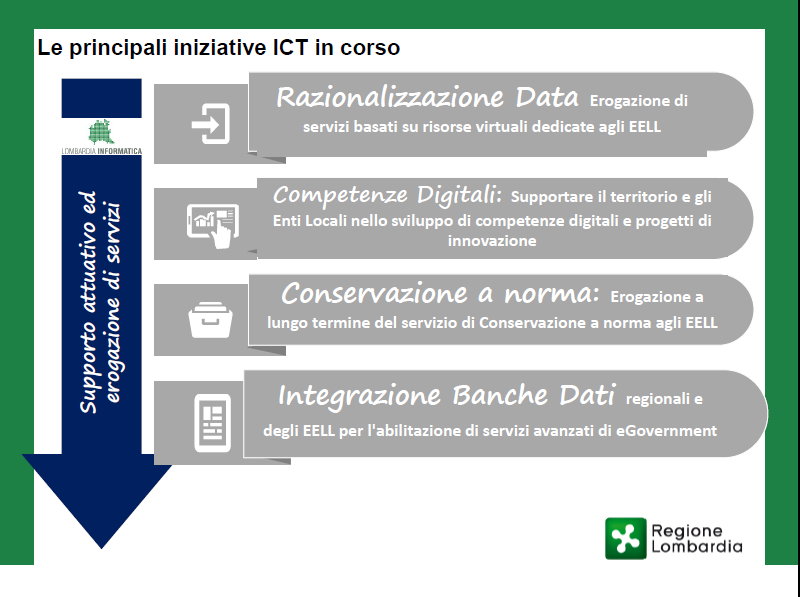 INVESTIMENTI: INNOVAZIONE
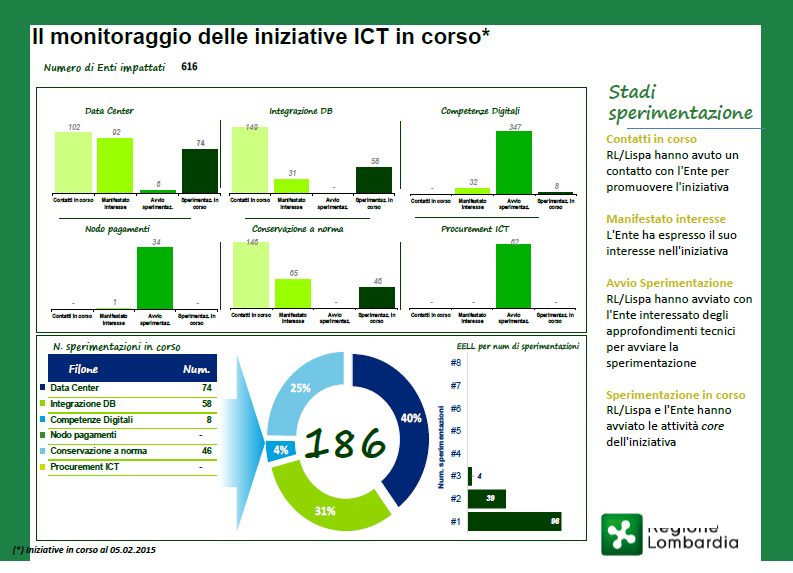 INVESTIMENTI: PROMOZIONE PPP
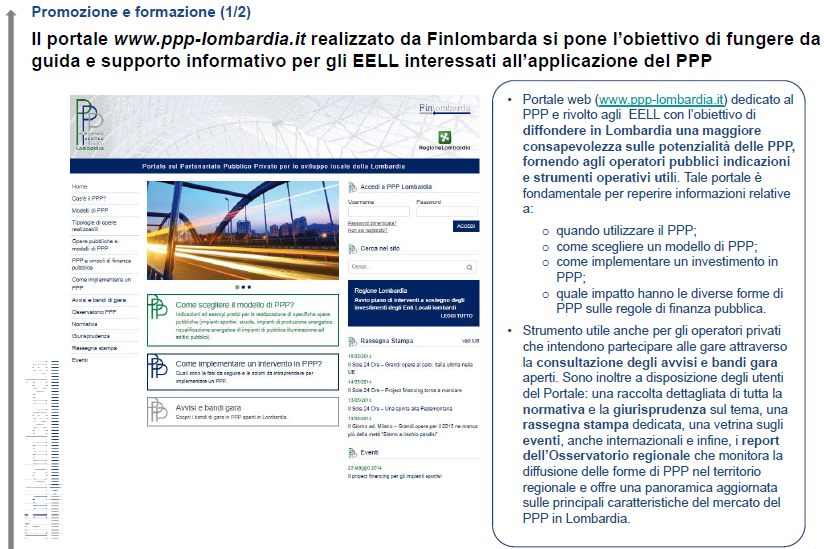 INVESTIMENTI: PROMOZIONE PPP
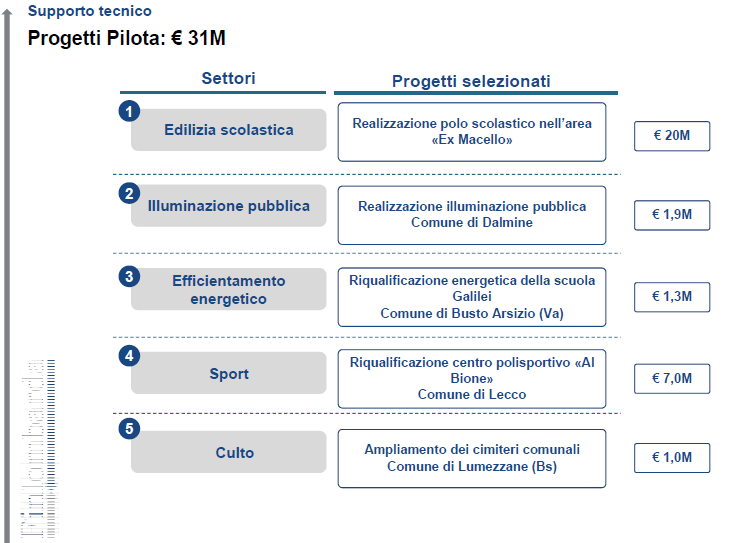 INVESTIMENTI: PROMOZIONE PPP
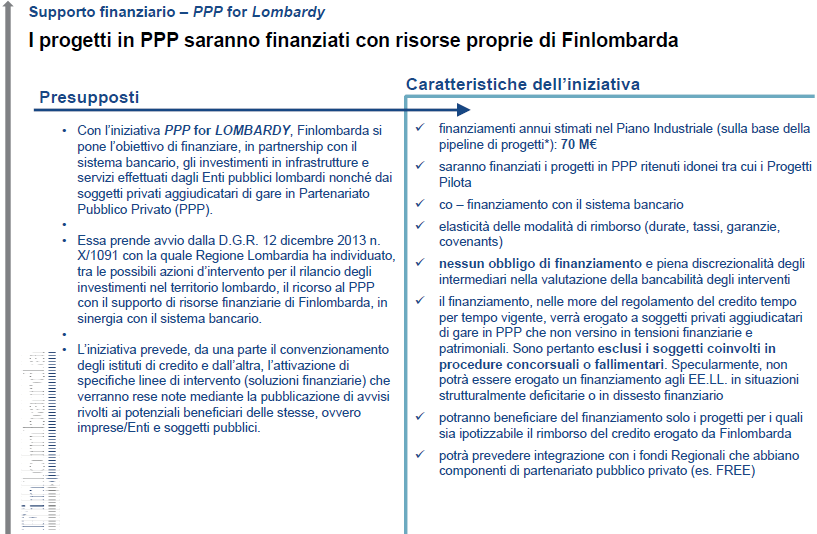 POLITICHE ATTIVE LAVORO - ITALIA
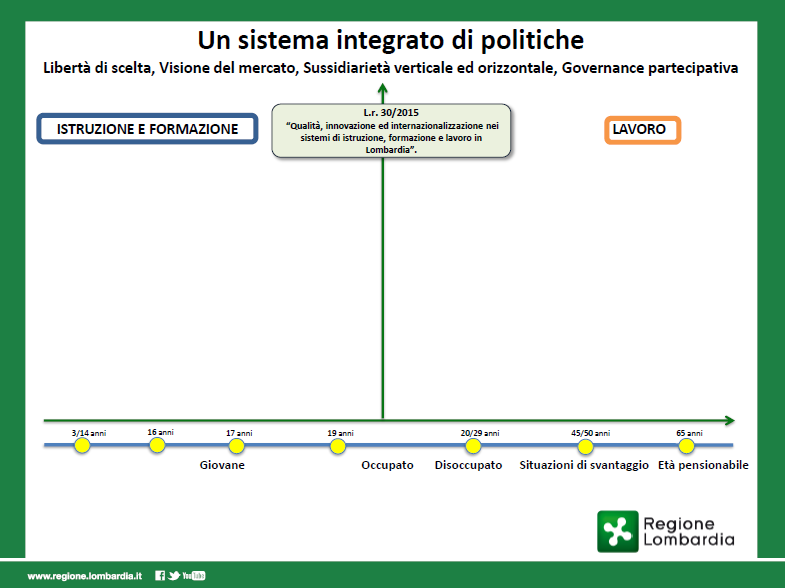 POLITICHE ATTIVE LAVORO - RL
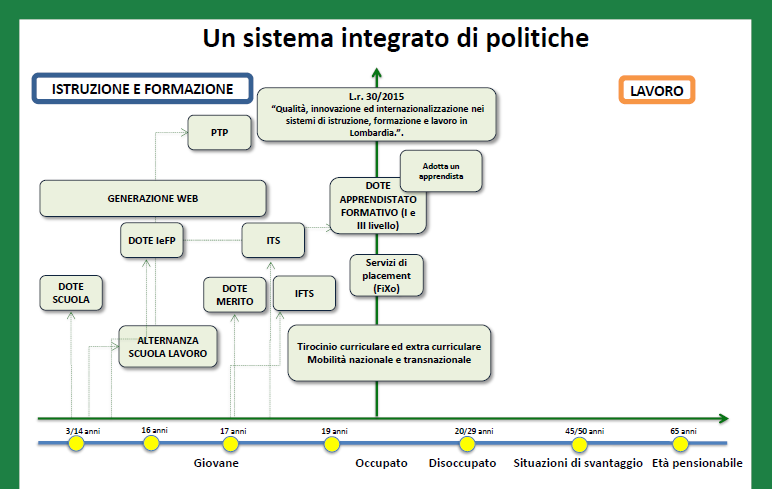 POLITICHE ATTIVE LAVORO - RL
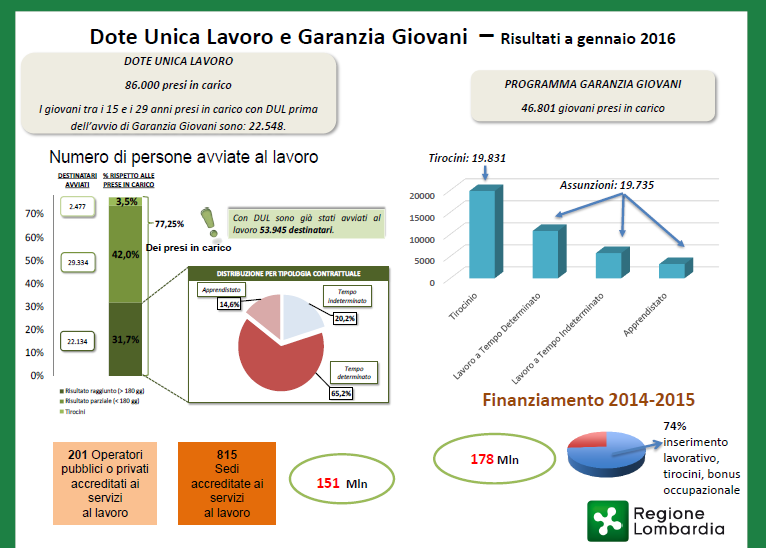 CREDITO – es. CONFIDI
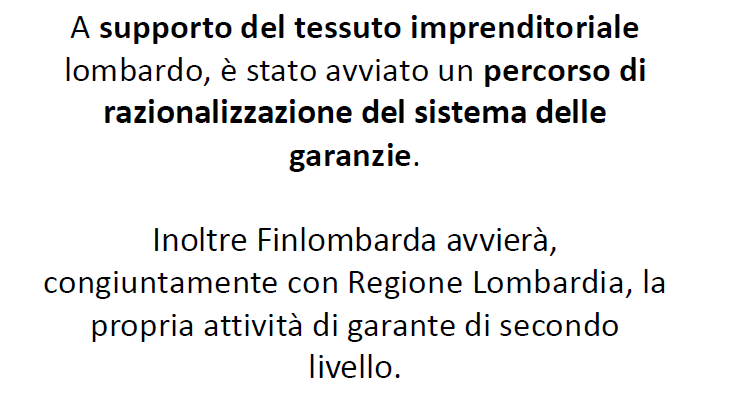 KM ZERO - ARCA
12,4 miliardi di gare nel 2015
43.354 aziende lombarde sulla piattaforma
89% gare vinte da aziende lombarde
94% aggiudicatari sono PMI
VALUTAZIONE QUALITA’ DELLA PA: ISTRUZIONE
*Istruzione: studenti 15enni con livelli di competenza in lettura e matematica superiore a  1 (2012), fonte Istat e numero insegnanti in scuole statali per 100 alunni (2012), fonte  Istat
SPESA REGIONALIZZATA – COSTI STANDARD
SPESA REGIONALIZZATA – COSTI STANDARD
Se tutte le Regioni italiane avessero i costi di Regione Lombardia…


Si produrrebbe un
RISPARMIO DI 68 MILIARDI DI EURO
(era 60 miliardi nel 2013)

…cioè più di 2 volte l’intera IRPEF pagata dai Lombardi